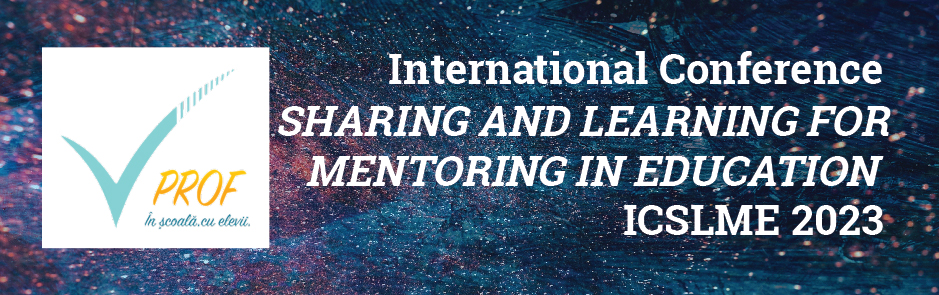 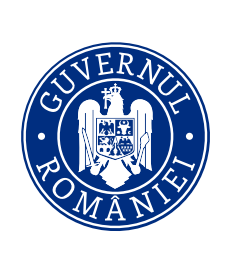 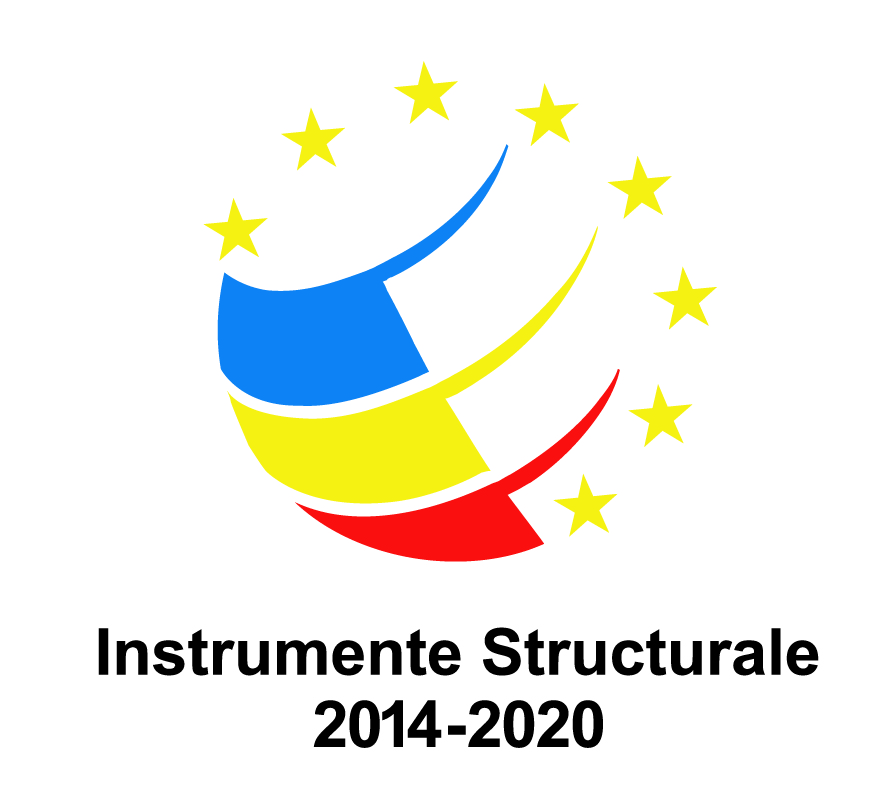 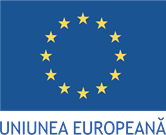 TRANSFORMING EDUCATION THROUGH MENTORING AND ARTIFICIAL INTELLIGENCE:
A FOCUS ON ACHIEVING FUNDAMENTAL RIGHT
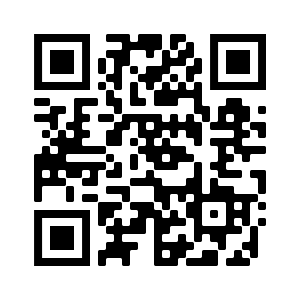 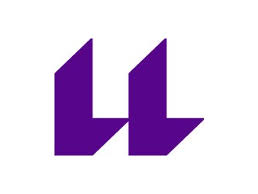 Speaker
Ph.D. Raquel Lucía Pérez Brito
[Speaker Notes: Hello everyone, I am Dr. Raquel Lucia from the University of La Laguna in Tenerife, Canary Islands, Spain. In the next few minutes I am going to talk about Mentoring and Artificial Intelligence and its relationship with Transforming Education.]
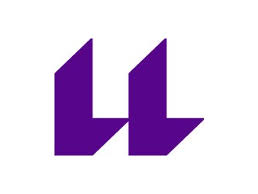 TRANSFORMING EDUCATION THROUGH MENTORING AND ARTIFICIAL INTELLIGENCE:
 A FOCUS ON ACHIEVING FUNDAMENTAL RIGHT
INTRODUCTION
II.  THE RIGHT TO EDUCATION: CURRENT CHALLENGES
III. ACADEMIC AND PROFESSIONAL GROWTH THROUGH MENTORSHIP
IV.   THE INTEGRATION OF ARTIFICIAL INTELLIGENCE IN CONTEMPORARY EDUCATION
V. SYNERGY BETWEEN MENTORSHIP AND ARTIFICIAL INTELLIGENCE IN EDUCATION: A HOLISTIC APPROACH TO STUDENT DEVELOPMENT
VI.   CONCLUSION
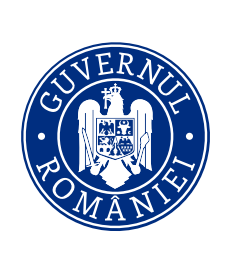 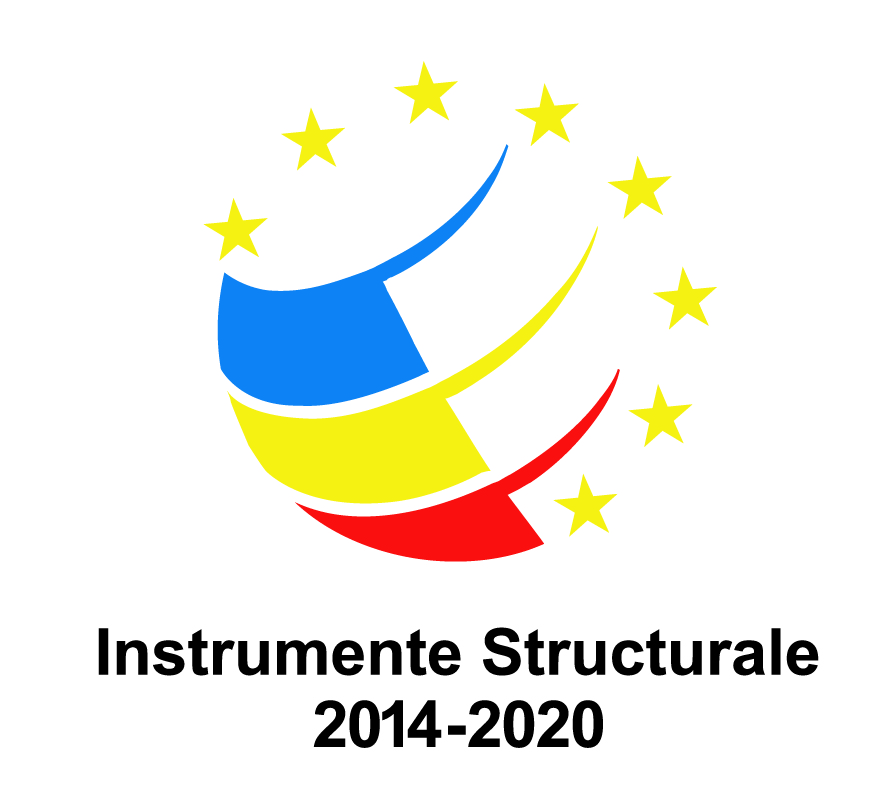 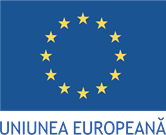 [Speaker Notes: As you can see, this presentation is divided into 5 sections.

 At the beginning I will introduce some key concepts before moving to section two where we will discuses the importance of the right to education. Next, I will share the academic and professional benefits of mentorship . In the fourth sections we will see the role of Artificial Intelligence in educational spaces. 

And finally, I will present my proposal of combining mentorship and AI to develop students today.]
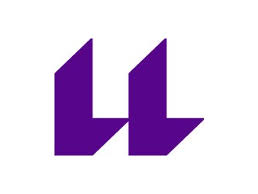 TRANSFORMING EDUCATION THROUGH MENTORING AND ARTIFICIAL INTELLIGENCE:
 A FOCUS ON ACHIEVING FUNDAMENTAL RIGHT
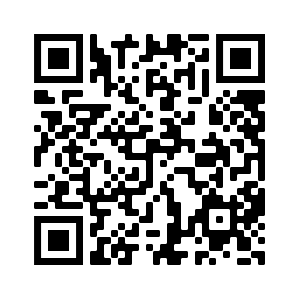 INTRODUCTION
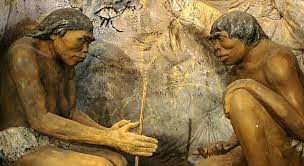 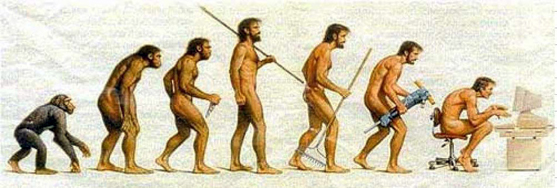 INHUMAN INTELLIGENCE
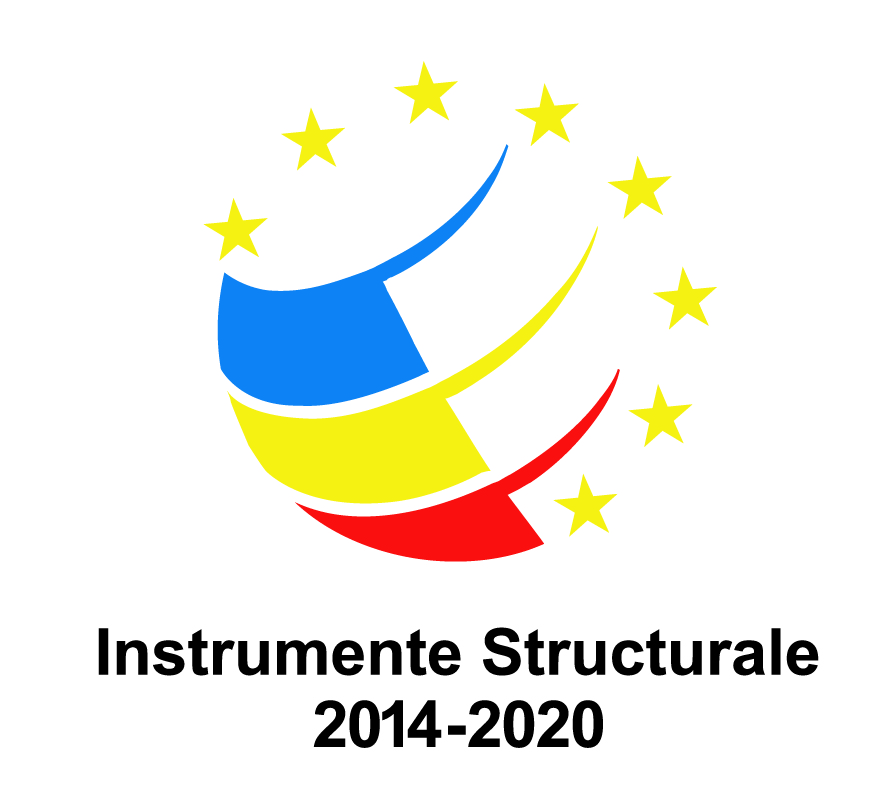 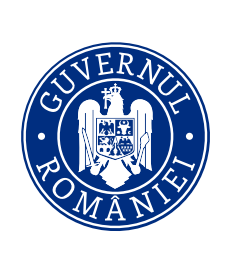 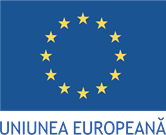 [Speaker Notes: Let's start with the introduction. As you can see in this slide, Technology has impacted human development, 

In a recent article that I published that you can access through this QR, I have referred to artificial Intelligence through another term, namely, inhuman intelligence. This kind of intelligece even its earliest stages is already unstoppable. 

First of all,  the development of Inhuman Intelligence was intended to make people's lives easier. The second is that the objectives of any democratic society must be aligned with respect for human rights.

In this presentation I analyze Inhuman Intelligence and its possible interaction with the right to education to assess (to esses) whether technological developments can become true allies (alais) in achieving the goal of education, which is the development of human personality. 

I am convinced that the use of technology in the classroom will facilitate the fulfillment of the goal of education. Causing, in this way, positive collateral effects on humanity.   We will be able to achieve a personalized and, at the same time, universal education.]
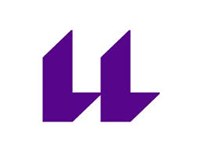 TRANSFORMING EDUCATION THROUGH MENTORING AND ARTIFICIAL INTELLIGENCE:
 A FOCUS ON ACHIEVING FUNDAMENTAL RIGHT
II. THE RIGHT TO EDUCATION: CURRENT CHALLENGES
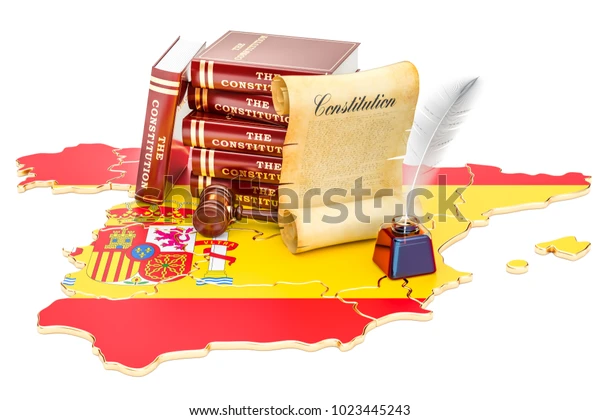 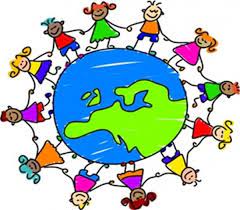 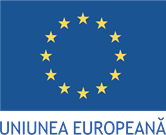 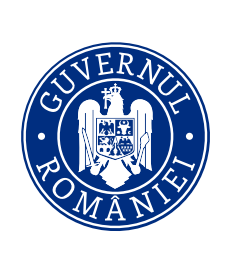 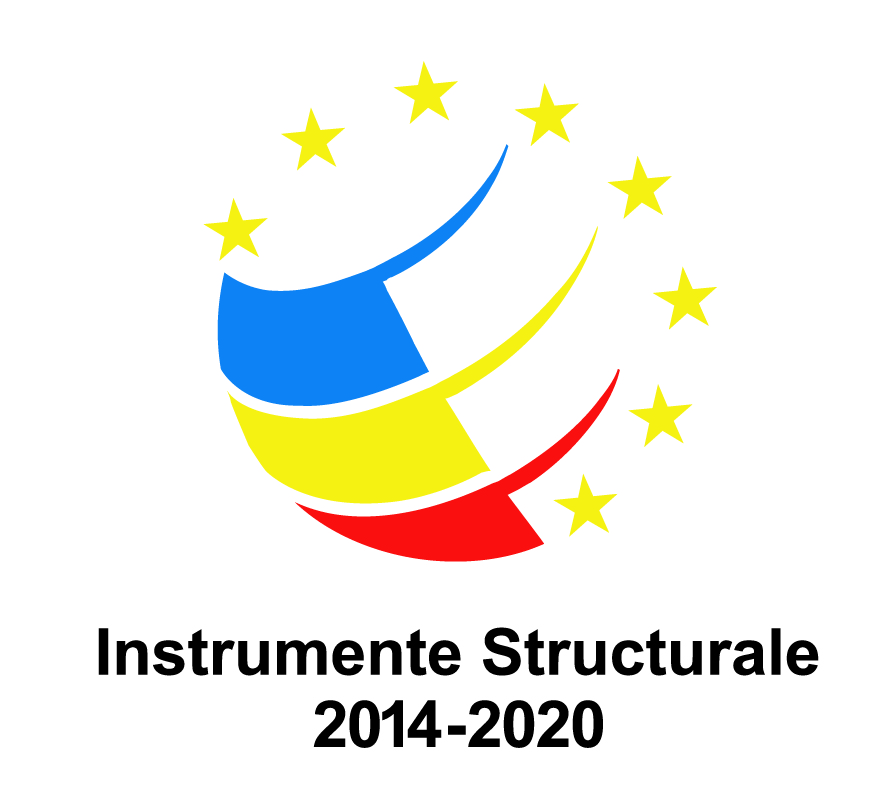 [Speaker Notes: In this second section we will analyze the right to education and its historical development.

As is well known, Article 26 of the Universal (youniversal) Declaration of Human Rights states that everyone has the right to education for the purpose (perpes) of developing the human personality. 

Considering education as a cultural right is a logical (lodgicol)  effect of globalisation and pluralism as well as interculturality. This concept brings with it new citizenships and individualities in which we can find groups such as children , women , racial and cultural minorities (mainoritiis) or immigrants with the aim of protecting them from their vulnerability and avoiding their exclusion from education systems. 

In the Spanish case, the right to education is protected in article 27 of the Constitution, thus becoming a fundamental right and reflecting the consensus of the Spanish people on educational matters between the political parties of both the right and the left during the transition (transicion) to Democracy.]
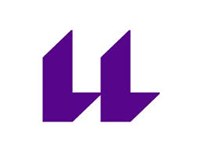 TRANSFORMING EDUCATION THROUGH MENTORING AND ARTIFICIAL INTELLIGENCE:
 A FOCUS ON ACHIEVING FUNDAMENTAL RIGHT
II. THE RIGHT TO EDUCATION: CURRENT CHALLENGES
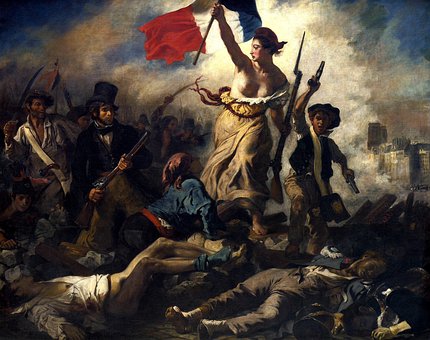 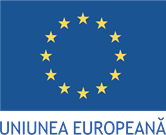 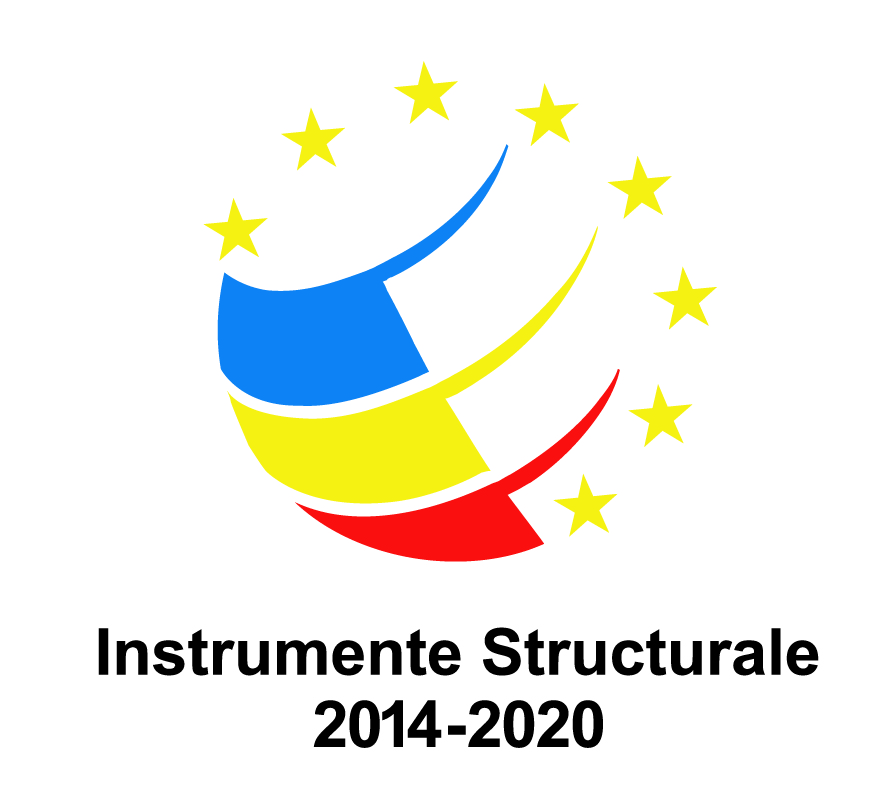 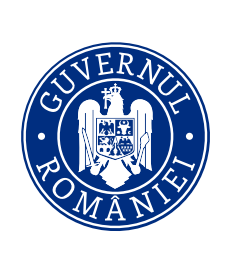 [Speaker Notes: The origin of today's educational system is in the French Revolution. They were convinced, as we are today, that the power of education is unlimited. 

In this context, it was considered important that the population that had access to education should be obedient and useful for working in the factories. 

We must not forget that the French Revolution was, to a large extent, the triumph (traianf) of the bourgeoisie (borguasi) over the ruling classes of that historical moment, which had political, economic and social objectives that were not questioned. 

In this way, whether consciously or not, education was placed at the service of the new economic system, capitalism (capitalison). It was necessary to increase the workforce that could satisfy the original needs of the state, and over the centuries it succeeded (saccidid) in creating professionals who were capable of performing the necessary tasks in the civil, military and industrial spheres (sfiers).
It can be argued that education, therefore, did not begin as a social demand, but that it was the first industrial revolution that created the need for education.  
It is not surprising that schooling, therefore, was designed (desainde), both in its organisational and methodological forms, to imitate mass industrialised (industrializd) production models, which continues to this day in the minds of authorities (athoritis), teachers, students, families and society in general .]
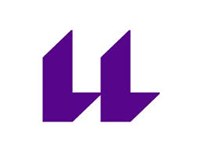 TRANSFORMING EDUCATION THROUGH MENTORING AND ARTIFICIAL INTELLIGENCE:
 A FOCUS ON ACHIEVING FUNDAMENTAL RIGHT
II. THE RIGHT TO EDUCATION: CURRENT CHALLENGES
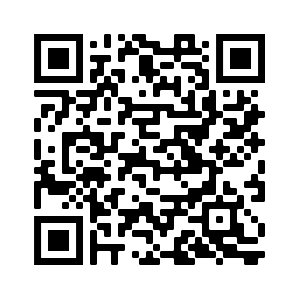 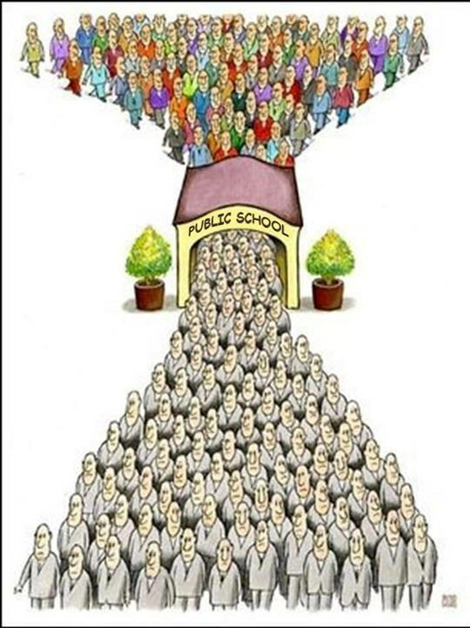 HUMAN RICHT: EDUCATION
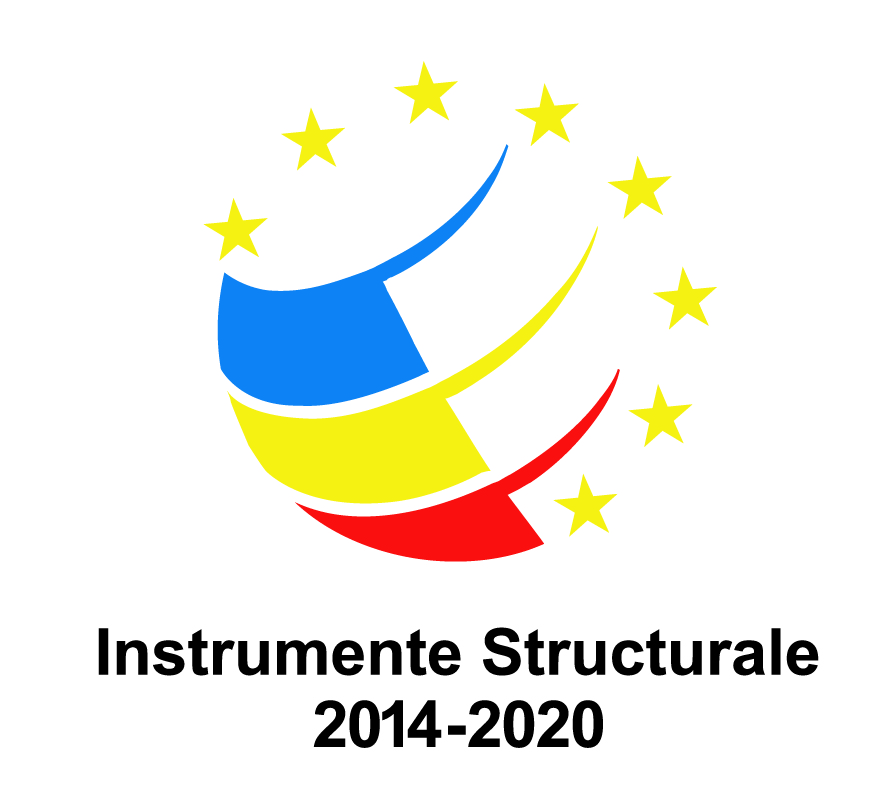 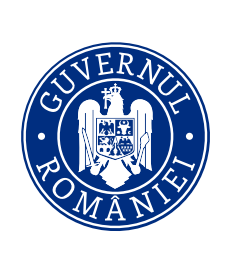 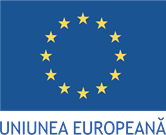 [Speaker Notes: This photo that I have put in this slide I believe represents well what has happened during the last centuries with the students who have passed through the formal education system. You can see how they start in the educational system being different and how they come out as if they were all the same. 

This is, from my point of view, what was really intended to be achieved. 

Nowadays this does not make any sense and technological development in the classroom will allow education to be individualized (individualizd) and specialized (speciolizd). 

In this way, students will be able to improve their skills and differentiate themselves from one another..]
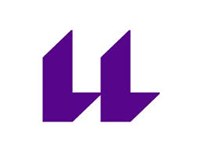 TRANSFORMING EDUCATION THROUGH MENTORING AND ARTIFICIAL INTELLIGENCE:
 A FOCUS ON ACHIEVING FUNDAMENTAL RIGHT
II. THE RIGHT TO EDUCATION: CURRENT CHALLENGES
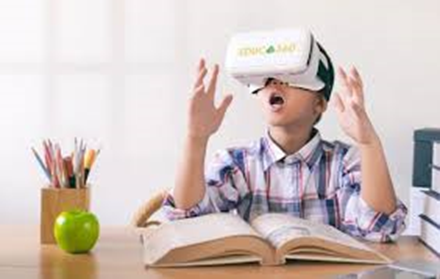 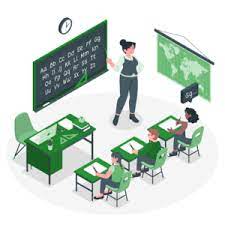 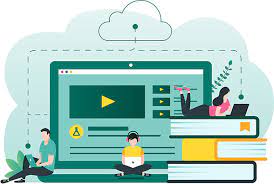 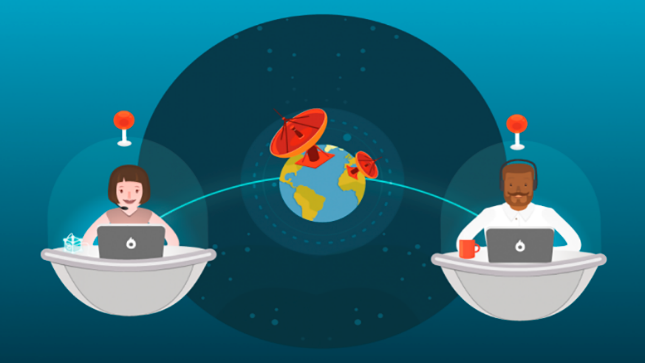 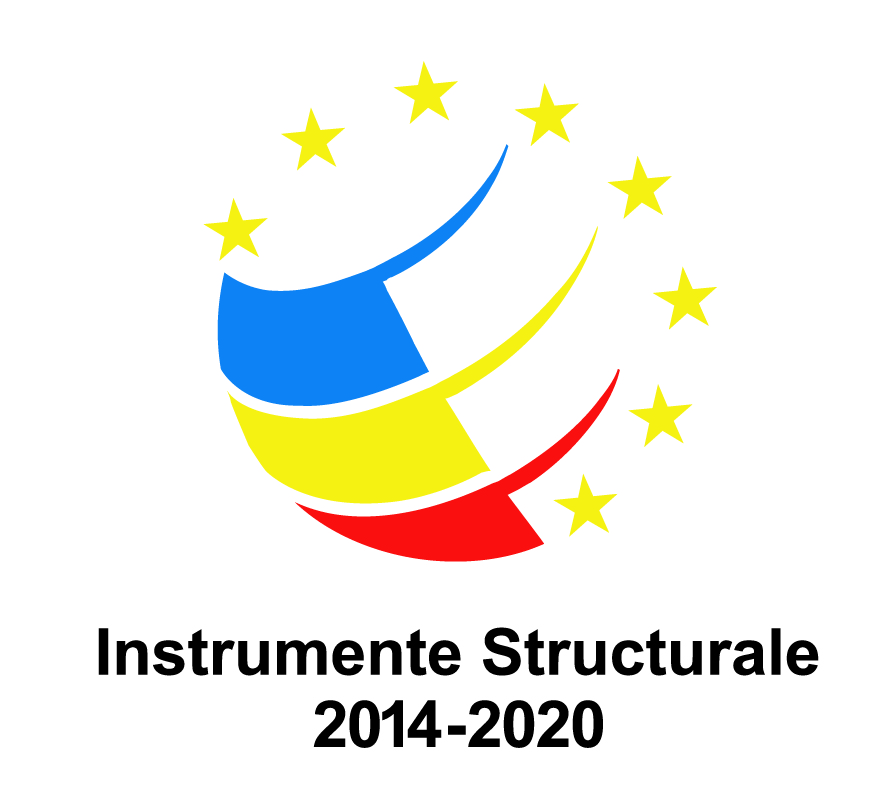 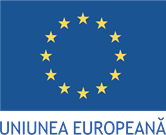 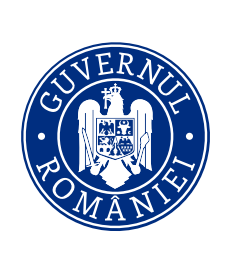 [Speaker Notes: What is really surprising is that, the current education system still maintains the same format as its origins, in which repetition and homogeneity (hamongeneited) was and is the dominant trend, even though the first industrial revolutions happened a long time ago. 

The education system needs, as is logical, to rely on other teaching-learning techniques (tecnics), far removed from the traditional models. 

It is obvious that a radical change in the education system is required to adapt to present and future circumstances, as abrupt as the social, economic, political and cultural changes that society has undergone in recent (ricents) centuries. 

When this statement (steament) is made, we are not only analysing the needs of the new jobs that are being generated (llenereated) and those that will appear in the short, medium and long term that require a workforce with other types of qualifications, but we are also analysing the current need for humans with the maximum possible development of their personality to be able to handle with resilience the unsuspected challenges and circumstances that they will have to face, because of the evolution of INHUMAN INTELLIGENCE.]
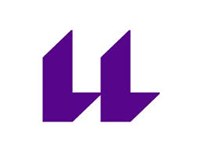 TRANSFORMING EDUCATION THROUGH MENTORING AND ARTIFICIAL INTELLIGENCE:
 A FOCUS ON ACHIEVING FUNDAMENTAL RIGHT
II. THE RIGHT TO EDUCATION: CURRENT CHALLENGES
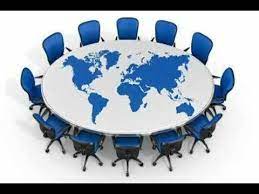 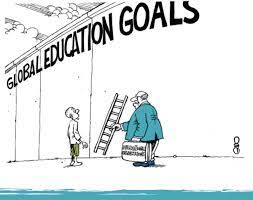 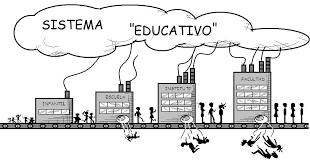 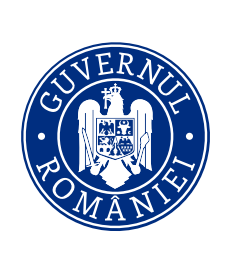 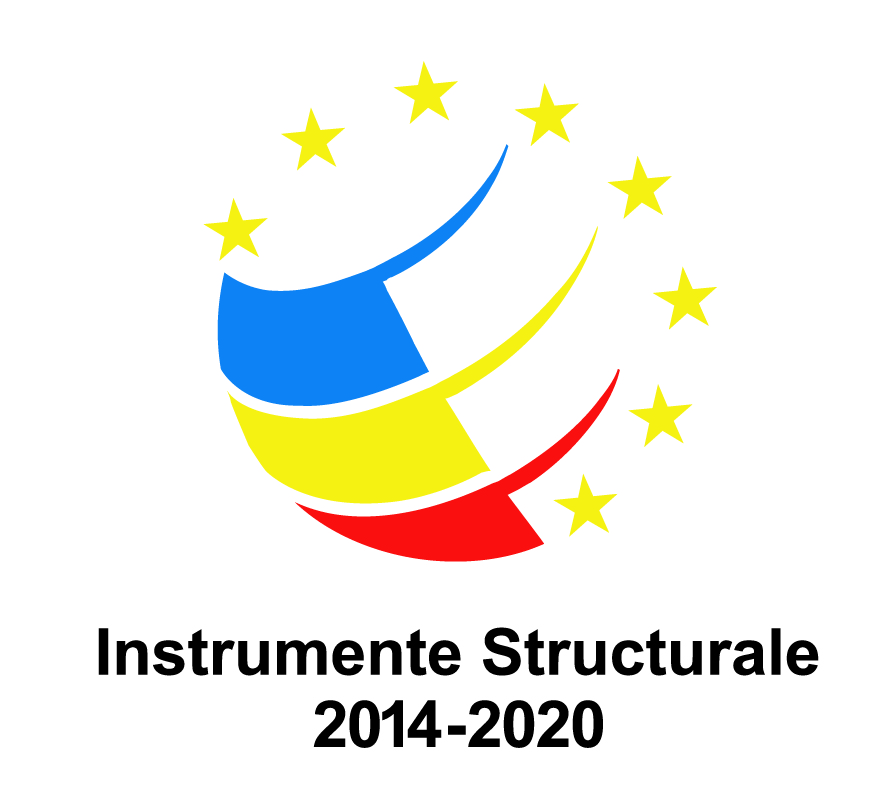 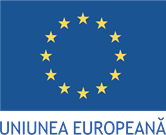 [Speaker Notes: Today we are aware of the need to change the educational system and adapt it to the needs that will arise in the medium and long term. In other words, we need an education system that is adapted to the society in which we currently live (lif). 

It is clear that we live in the information and the knowledge society surrounded by digitalization and robotization. The educational system is fundamental for the State to be able to guarantee a dignified life and at the same time allow the maximum development of the personality and human intelligence. 

It is not possible to change the productive systems of a society without building an educational system adequate to the needs of this new scenario where interaction with inhuman intelligence will be constant.]
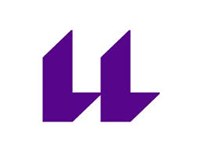 TRANSFORMING EDUCATION THROUGH MENTORING AND ARTIFICIAL INTELLIGENCE:
 A FOCUS ON ACHIEVING FUNDAMENTAL RIGHT
III. ACADEMIC AND PROFESSIONAL GROWTH THROUGH MENTORSHIP
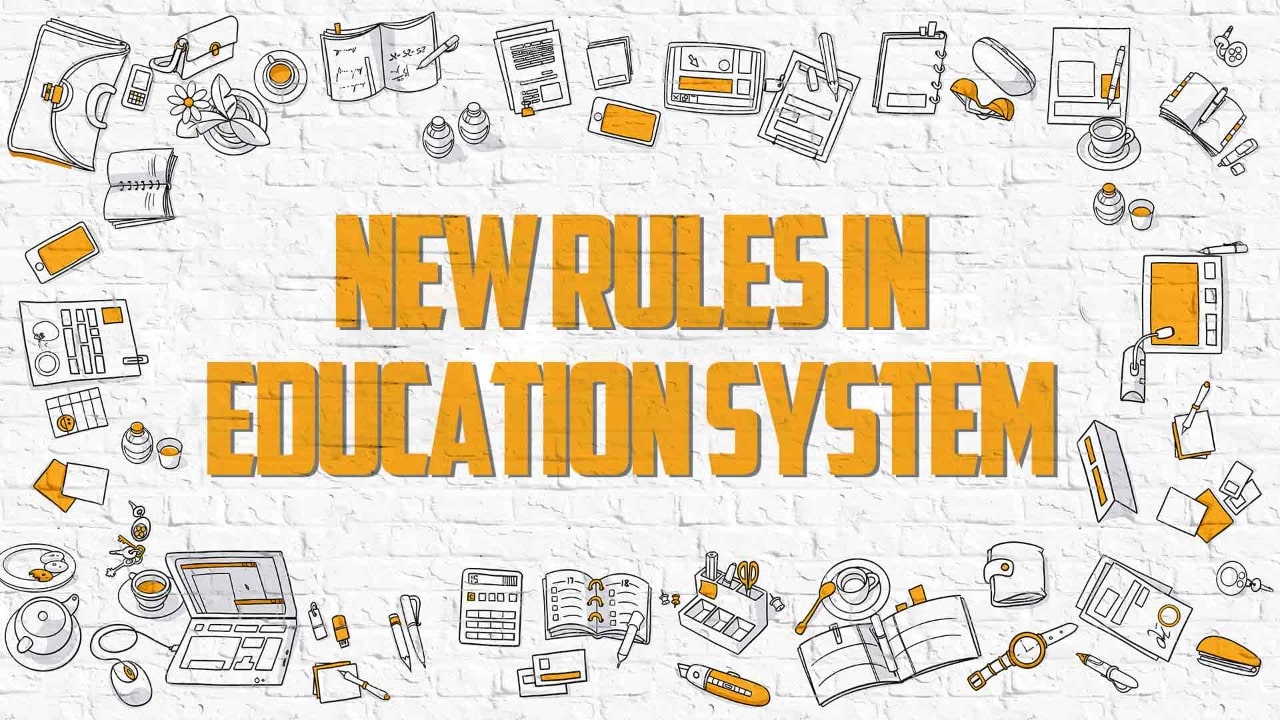 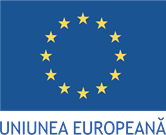 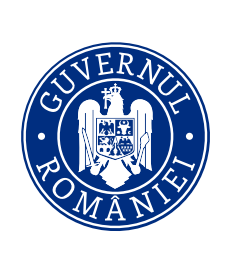 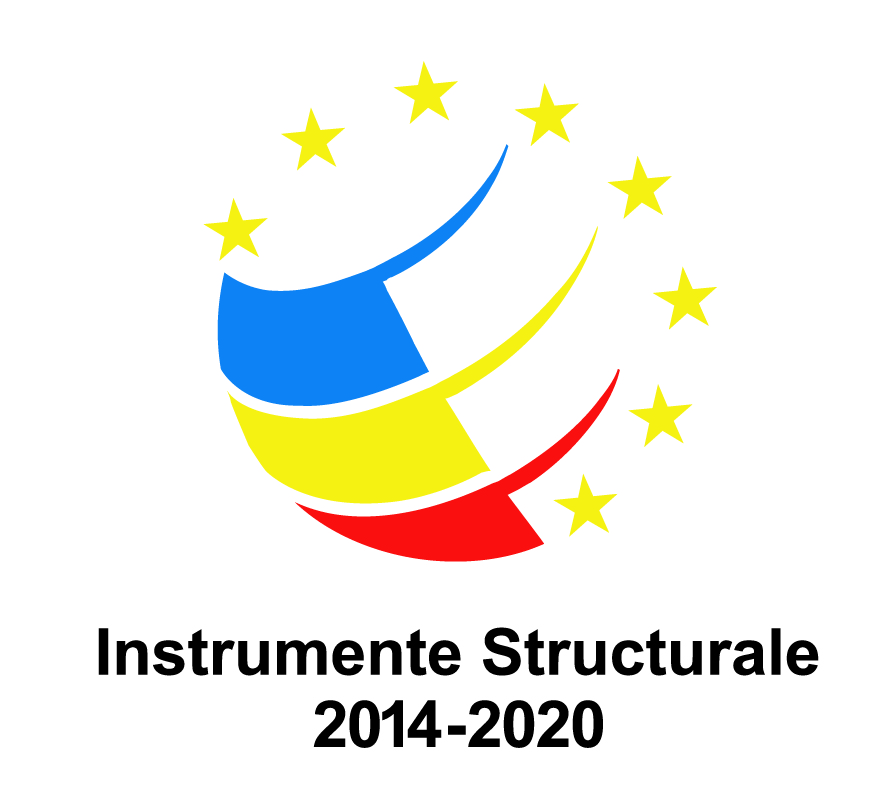 [Speaker Notes: Mentorship serves as a powerful bridge between experience and aspiration, allowing the mentee to explore, learn, and grow under the mentorship of a seasoned (seson) individual.

However, this relationship is not one-sided; mentors too can evolve and gain insights through the interaction. The collaborative and personalized nature of mentorship makes it an indispensable tool for human development across various sectors, including academia.

Mentorship has emerged as a potent tool for holistic student development. This approach transcends the mere transfer of academic knowledge to focus on guiding, inspiring, and empowering students in their personal and professional endeavours (indevous). As educational systems evolve (ivolv) and grapple (grapol) with new challenges, mentorship becomes an effective strategy to address issues of educational equity (ecuity), quality, and future preparedness.

Educational mentorship breaks down traditional barriers between teachers and students, centring not only on knowledge transmission but also on the comprehensive academic and personal development of the learner. The benefits are manifold. On the one hand, it allows for personalized guidance as mentors tailor their approach to the unique needs of the mentees, thus (das) enabling targeted interventions for academic and personal challenges. Moreover, mentors not only impart knowledge but also model essential socio-emotional skills like empathy (empazy), effective communication, and resilience.]
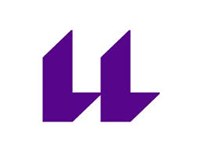 TRANSFORMING EDUCATION THROUGH MENTORING AND ARTIFICIAL INTELLIGENCE:
 A FOCUS ON ACHIEVING FUNDAMENTAL RIGHT
III. ACADEMIC AND PROFESSIONAL GROWTH THROUGH MENTORSHIP
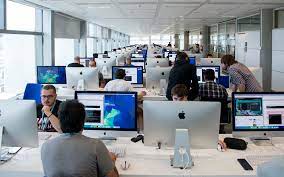 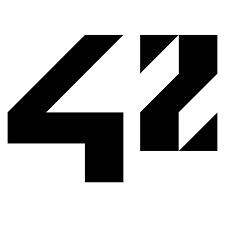 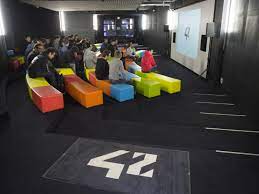 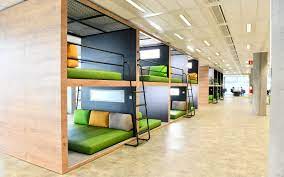 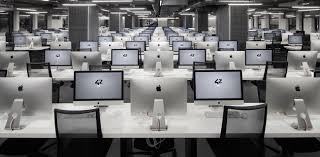 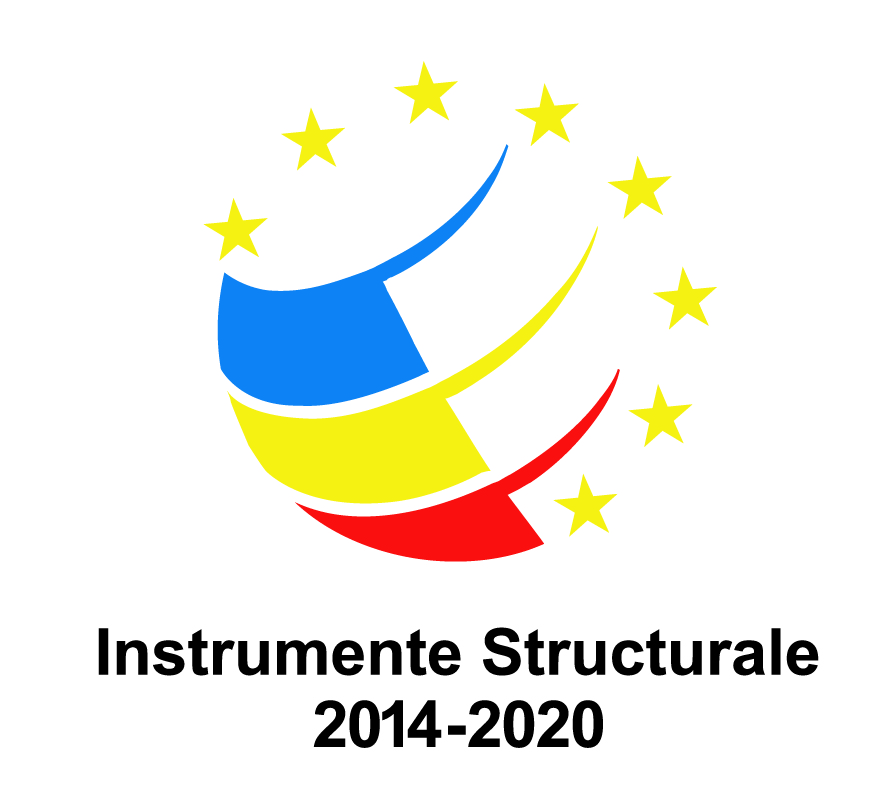 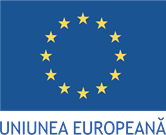 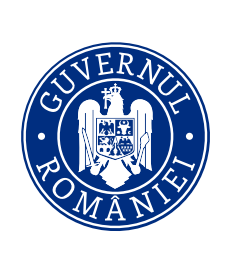 [Speaker Notes: Education should not only be the responsibility of public sector such as States and International Organisations. Private companies also have a lot to contribute to the education system in order to adapt the subjects taught in educational centres to the social reality that exists at any moment . 

There are already a number of very important examples. I would like to highlight the business initiative to create a totally disruptive educational space that has expanded to different countries, such as École 42 in Paris 

In this case, it is a training space without teachers (at least the current concept of a teacher), totally free for students, open 24 hours a day, 365 days a year. In this space, learning and assistance will be provided according to the possibilities of each student. Peer support and advice from mentors will be available to students in person to help them along the learning path at all times. Therefore, each learner will create his or her own learning path.]
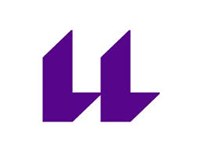 TRANSFORMING EDUCATION THROUGH MENTORING AND ARTIFICIAL INTELLIGENCE:
 A FOCUS ON ACHIEVING FUNDAMENTAL RIGHT
IV.   THE INTEGRATION OF ARTIFICIAL INTELLIGENCE IN CONTEMPORARY EDUCATION
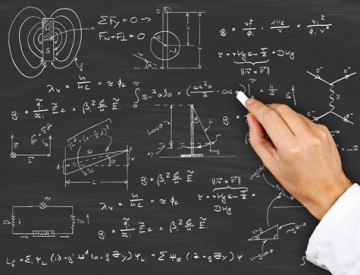 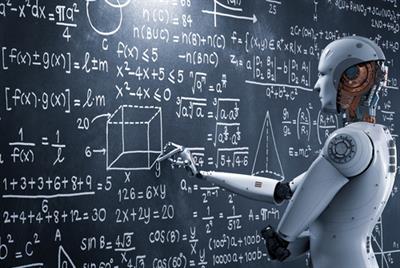 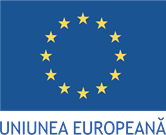 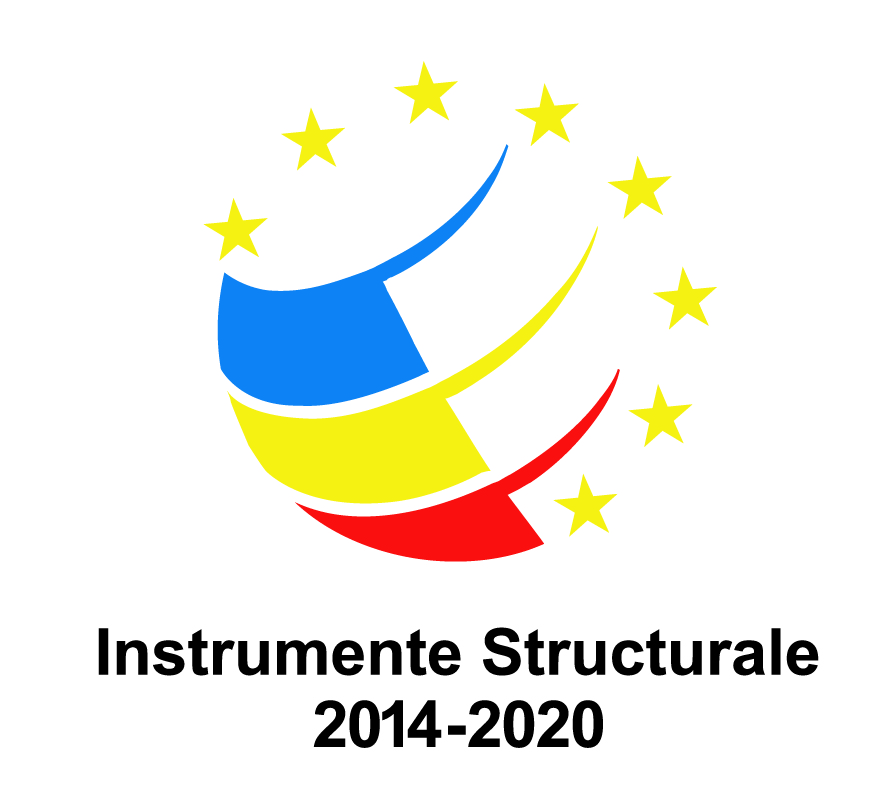 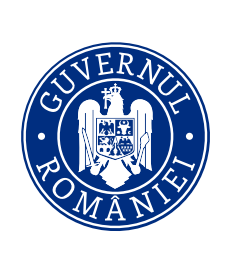 [Speaker Notes: In my opinion, digital education must have a supranational agreement. The consequences of such a supranational agreement are incalculable. 

Let's think, for a moment, what could happen if the digitization or content efforts made by a State, an Autonomous Community, an Island or  University were shared with the rest of humanity. 

If the work is already done,  why not put it at the service of the rest of the educational communities and humanity in general? 

There is enough technology today to allow these digitized contents to go beyond local borders. 

The improvement capacity of developing countries will depend mostly on the digital contents of the rest of the countries being shared on a massive scale.]
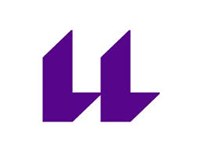 TRANSFORMING EDUCATION THROUGH MENTORING AND ARTIFICIAL INTELLIGENCE:
 A FOCUS ON ACHIEVING FUNDAMENTAL RIGHT
IV.   THE INTEGRATION OF ARTIFICIAL INTELLIGENCE IN CONTEMPORARY EDUCATION
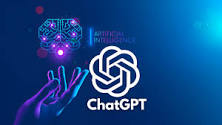 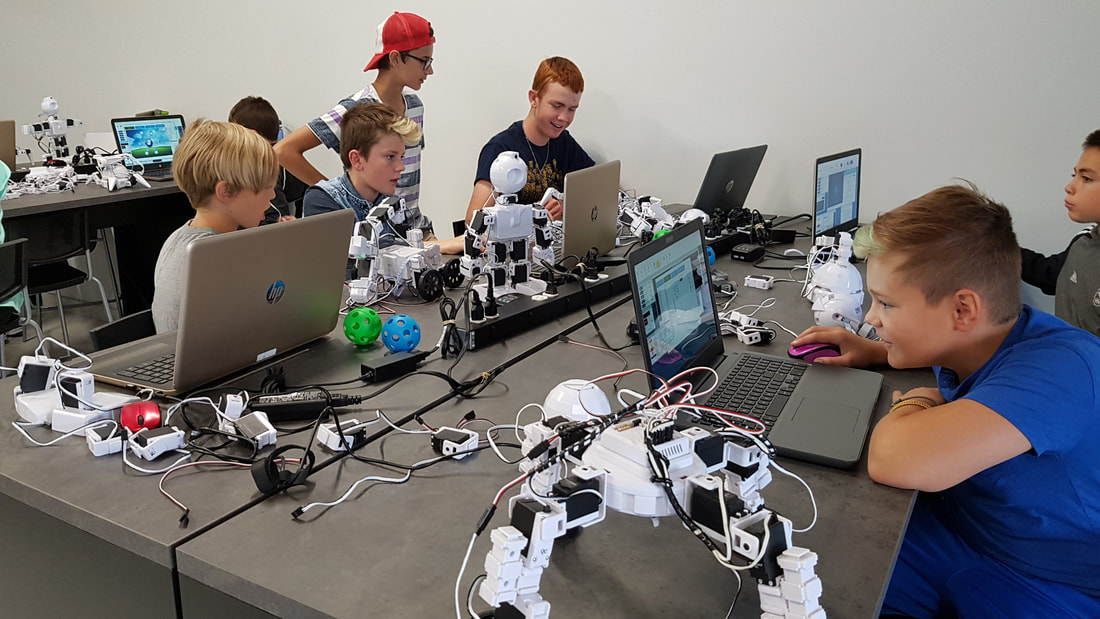 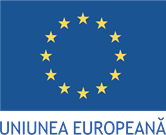 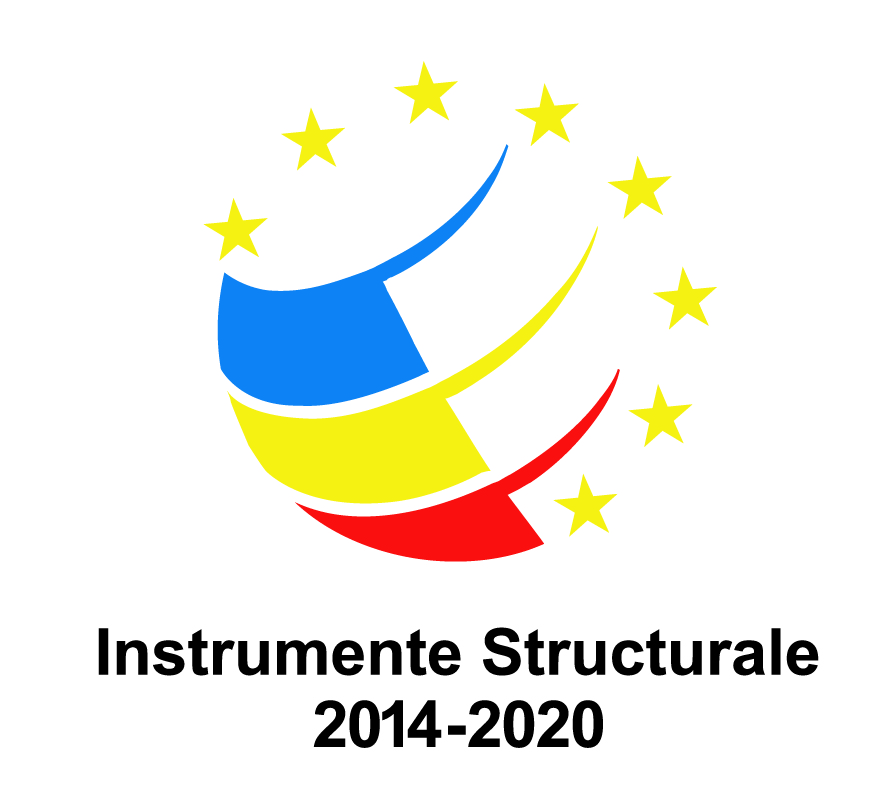 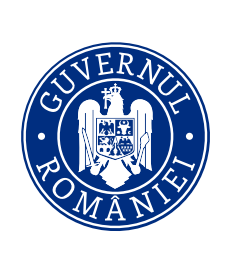 [Speaker Notes: INHUMAN INTELLIGENCE -based virtual teaching assistants are becoming increasingly prevalent in classrooms as chat GPT. They can answer student queries, furnish additional explanations, and offer pertinent examples. These assistants alleviate teachers from mundane tasks, allowing them to focus on deeper interactions and individualized guidance.

INHUMAN INTELLIGENCE tools can discern patterns in student performance and behaviour, signalling potential learning difficulties. Educators can then intervene timely, providing targeted support and specific strategies to overcome challenges.

INHUMAN INTELLIGENCEcan offer instant feedback on student tasks and assessments, expediting the learning process while enhancing understanding by promptly addressing mistakes and misconceptions.

In my opinion,   INHUMAN INTELLIGENCE algorithms can generate personalized learning content such as problems and exercises based on student skills and progress.

They can also recommend auxiliary resources like related readings or videos to enrich subject understanding.]
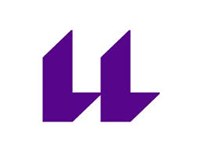 TRANSFORMING EDUCATION THROUGH MENTORING AND ARTIFICIAL INTELLIGENCE:
 A FOCUS ON ACHIEVING FUNDAMENTAL RIGHT
IV.   THE INTEGRATION OF ARTIFICIAL INTELLIGENCE IN CONTEMPORARY EDUCATION
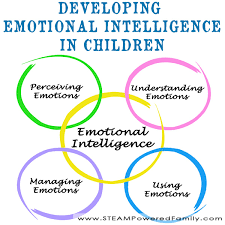 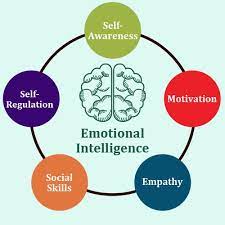 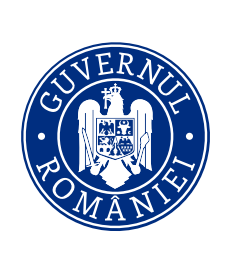 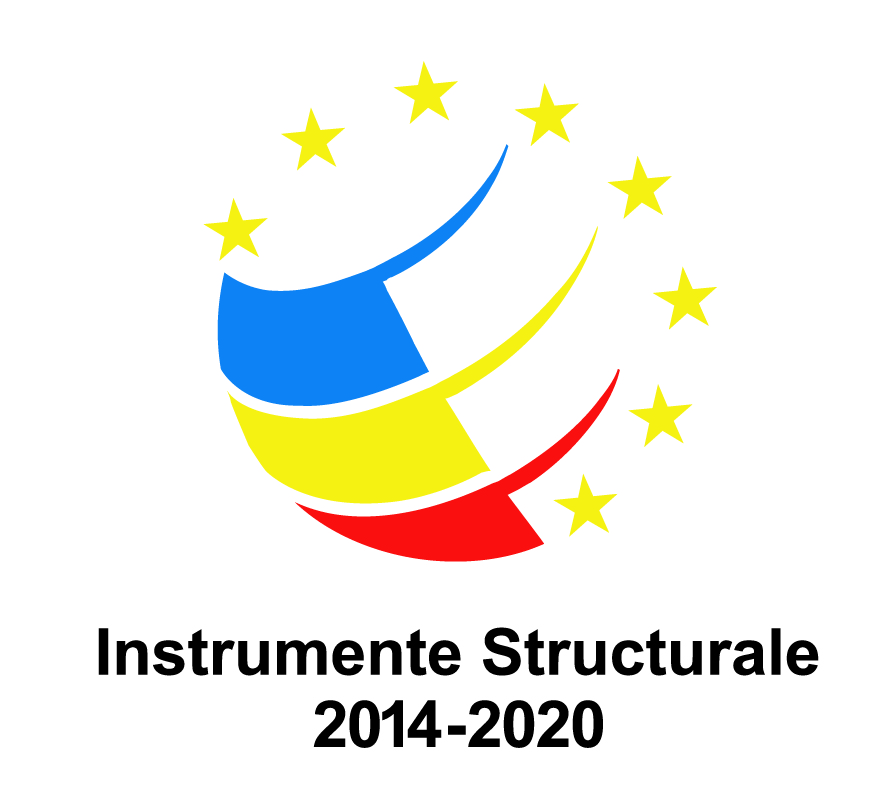 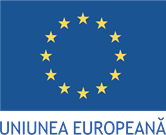 [Speaker Notes: In addition, at the same time, it is necessary to educate emotional intelligence and for this, empathy and leadership must be worked on. 

It is necessary to use in the classroom methodologies such as learning to learn using gamification and peer to peer learning, coupled with an environment where creativity, effort and improvement are encouraged. 

With this, students can be trained to have the skills and abilities that will make them really better than artificial intelligence.]
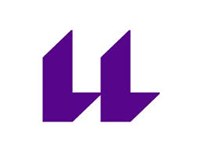 TRANSFORMING EDUCATION THROUGH MENTORING AND ARTIFICIAL INTELLIGENCE:
 A FOCUS ON ACHIEVING FUNDAMENTAL RIGHT
V. SYNERGY BETWEEN MENTORSHIP AND ARTIFICIAL INTELLIGENCE IN EDUCATION: A HOLISTIC APPROACH TO STUDENT DEVELOPMENT
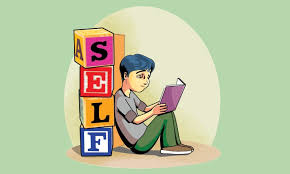 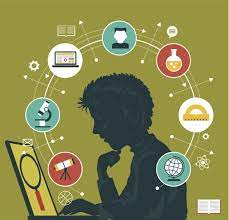 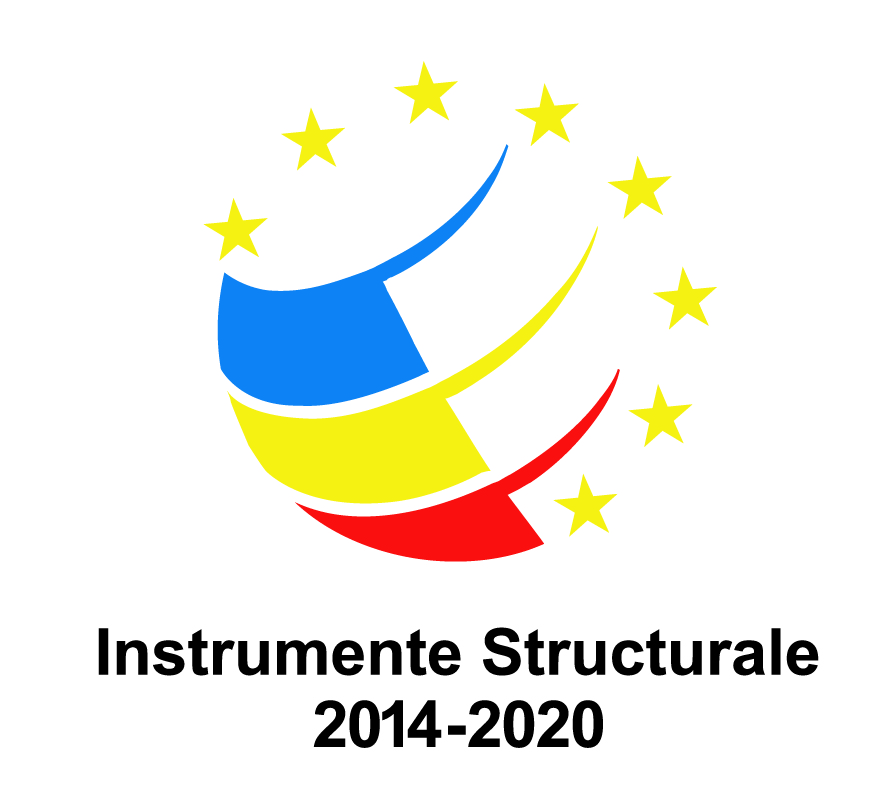 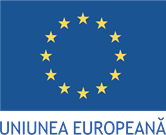 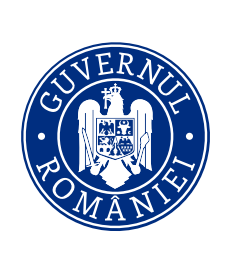 [Speaker Notes: The juxtaposition of mentorship with Artificial Intelligence (AI) within today's educational ecosystem is yielding unparalleled avenues for enriching the student learning experience. This fusion leverages the strengths of human expertise and INHUMAN INTELLIGENCE-driven efficiency to cultivate well rounded 21st-century learners.

The union of mentorship and INHUMAN INTELLIGENCE (Artificial Intelligence) co-creates an integrated, holistic model for student learning and development. While INHUMAN INTELLIGENCE contributes efficiency, personalization, and analytic rigor, mentors add a layer of empathy, bespoke guidance, and socio-emotional cultivation.

 Collectively, they forge a more robust and impactful educational journey, equipping students to navigate an increasingly complex and evolving world.]
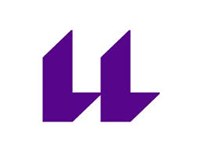 TRANSFORMING EDUCATION THROUGH MENTORING AND ARTIFICIAL INTELLIGENCE:
 A FOCUS ON ACHIEVING FUNDAMENTAL RIGHT
VI.   CONCLUSION
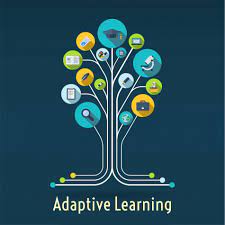 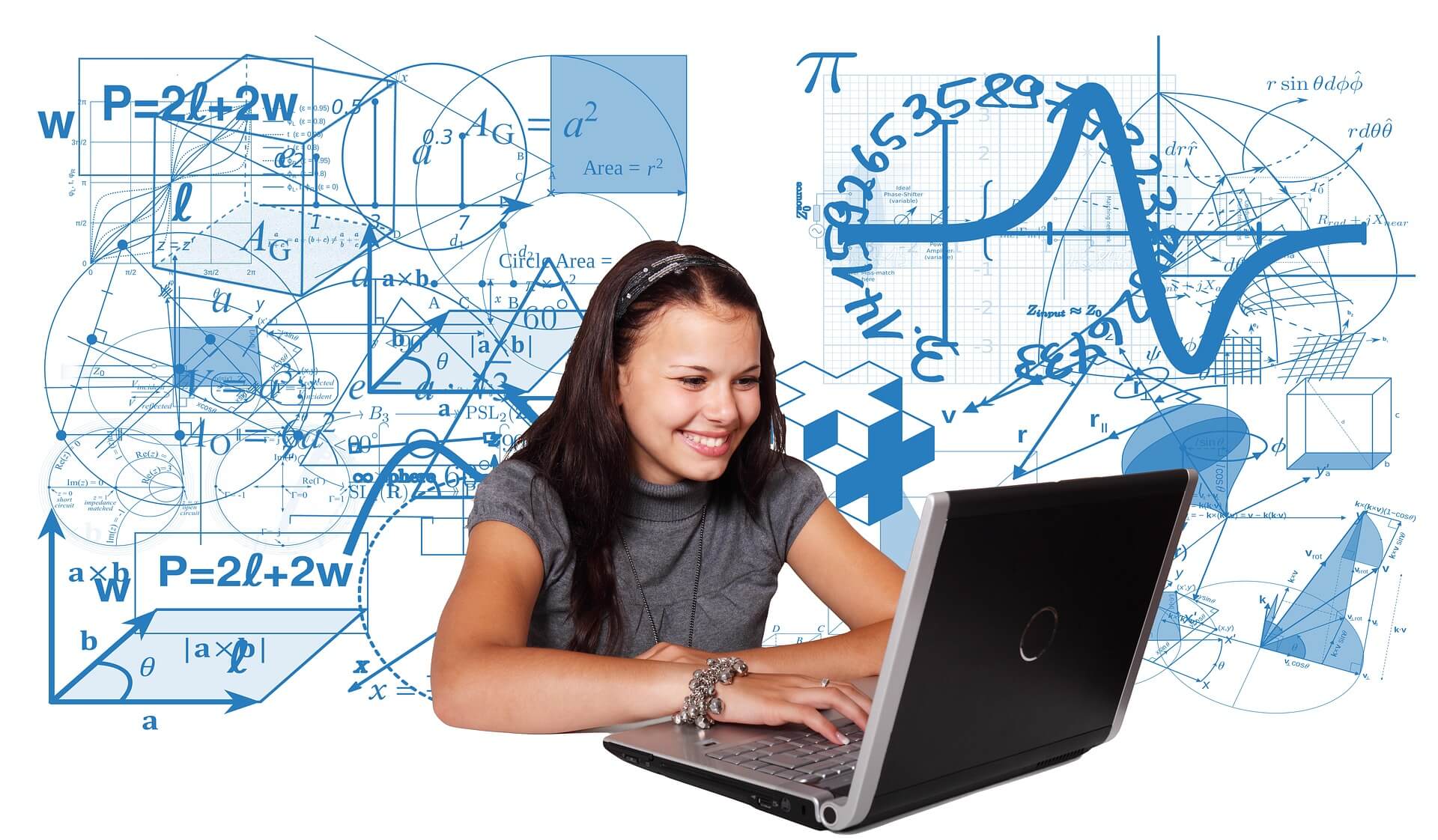 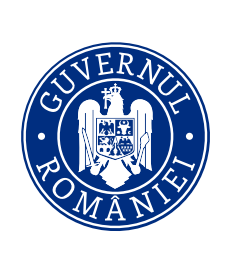 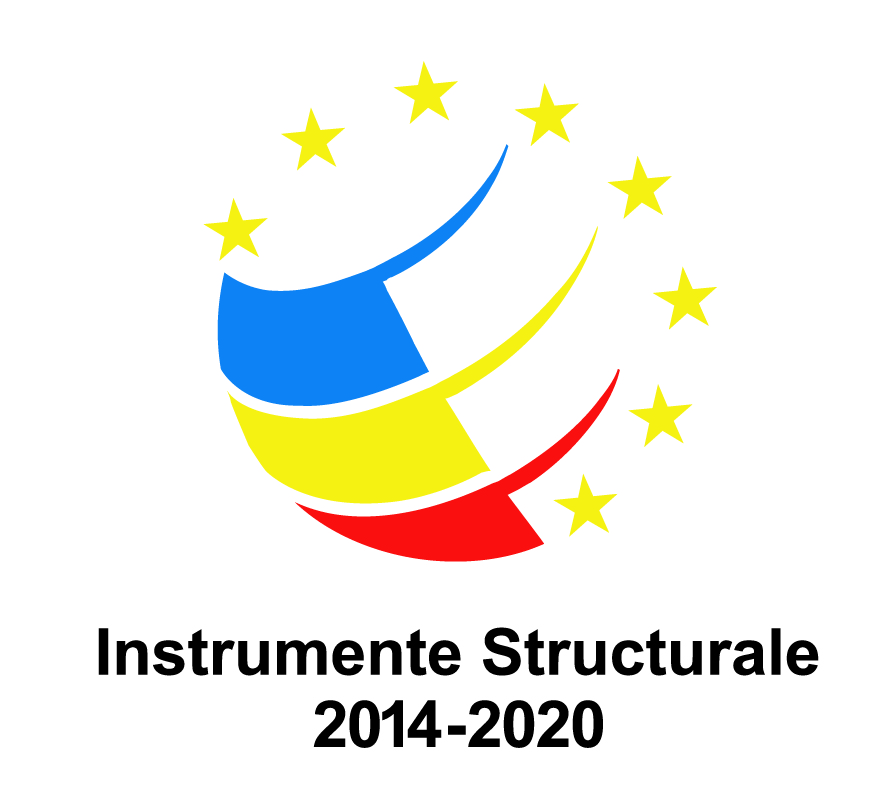 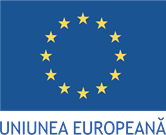 [Speaker Notes: A revision of the educational methods used so far is urgently needed in order to adapt the education system to multiculturalism, globalisation and technological developments.

 The aim of education is to achieve the maximum development of the human being. Each person has a unique personal development and requires a differentiated methodology in order to be able to achieve his or her development freely. 

This individualised, personalised and universal educational methodology requires the support of technology to be able to detect the natural talents of each student and to maximise them.]
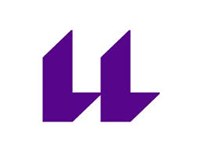 TRANSFORMING EDUCATION THROUGH MENTORING AND ARTIFICIAL INTELLIGENCE:
 A FOCUS ON ACHIEVING FUNDAMENTAL RIGHT
VI.   CONCLUSION
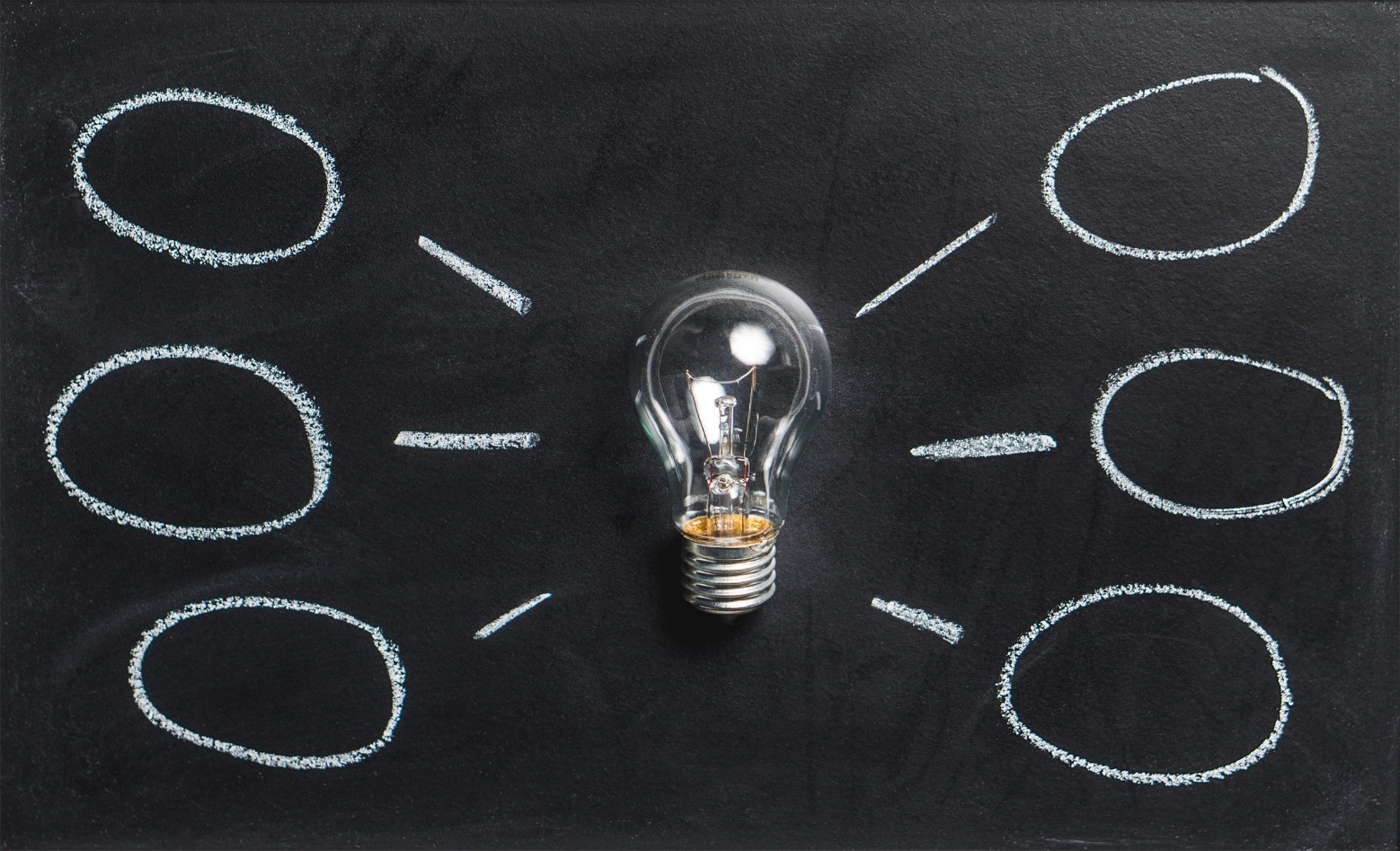 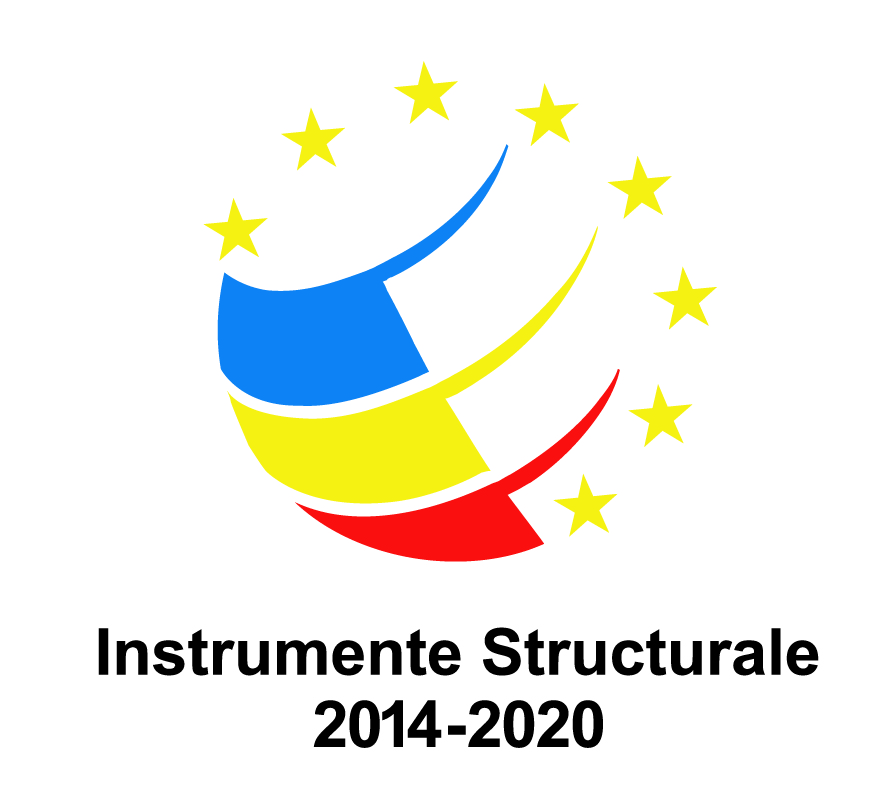 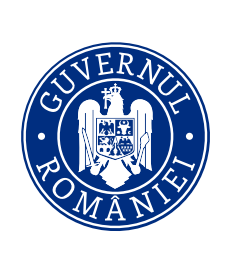 [Speaker Notes: Humanity is at an extraordinary moment in time.

 It is clear that there is an accelerated evolution affecting different areas such as the information society, the knowledge society and technological advances, which I have called the fourth infosociotechnological accelerated evolution that offers opportunities that were unthinkable at the beginning of this century. 

Until now, States have controlled the education system in the belief that it was necessary to unify learning content. 

In my opinion, It is clear that education for all must be guaranteed. In a globalised world it is impossible for the States to control the advance of technological developments. Therefore, there is a need a supranational agreements that included most of the important issues. 

One of these is education. It is clear that the education system must take advantage of technological development in order to improve human skills to their highest level. As I have already said, the objectives of good teaching and learning means the true development of the human personality takes place and for this it is necessary to be sure that each person requires individualized learning for his or her own development.]
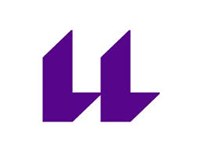 TRANSFORMING EDUCATION THROUGH MENTORING AND ARTIFICIAL INTELLIGENCE:
 A FOCUS ON ACHIEVING FUNDAMENTAL RIGHT
VI.   CONCLUSION
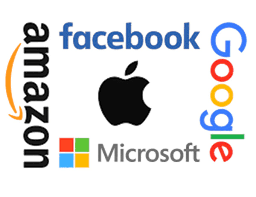 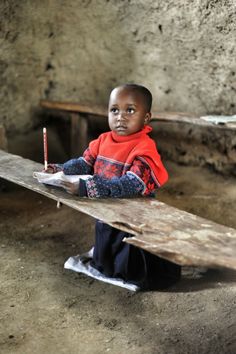 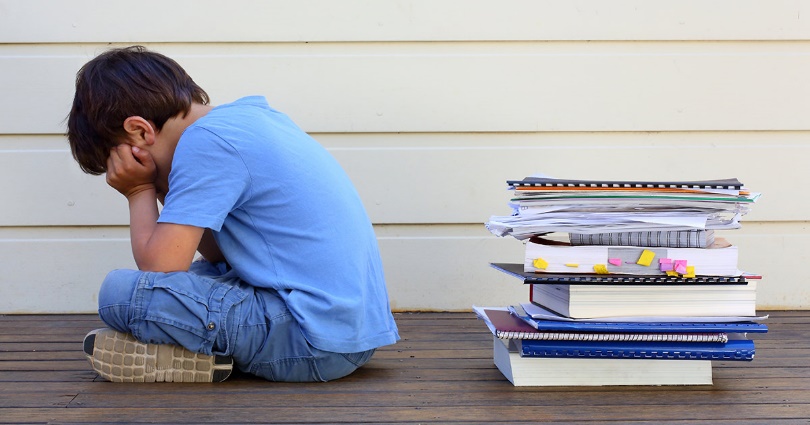 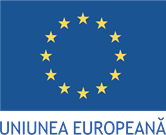 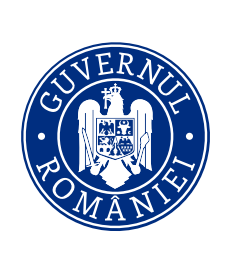 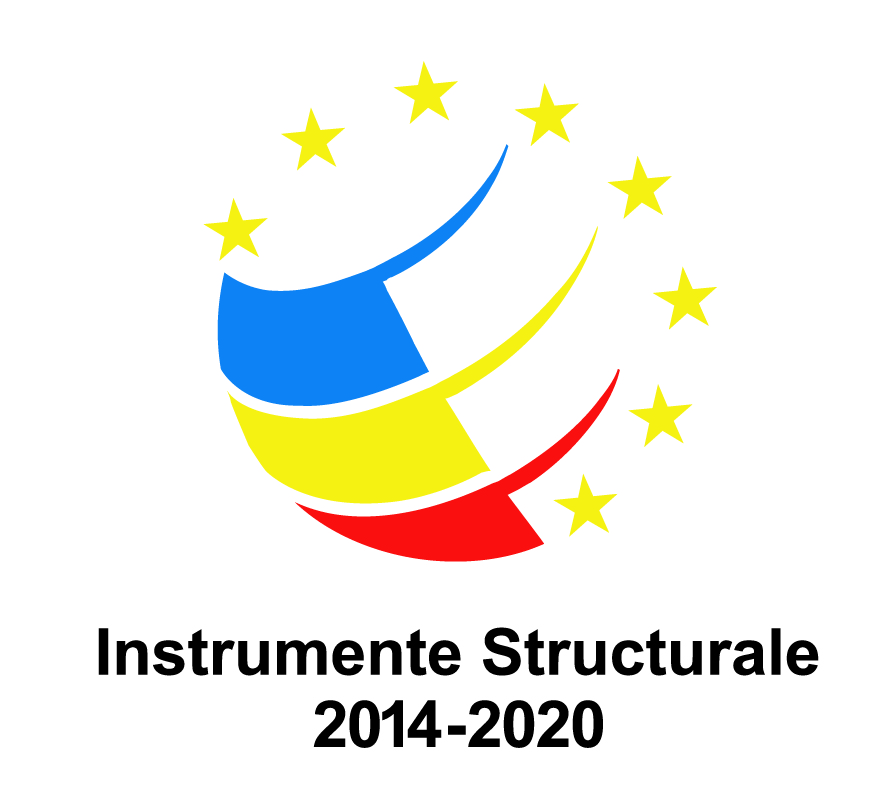 [Speaker Notes: If we really want to eliminate illiteracy throughout humanity, it is necessary to reach an international agreement, as I said before. 

This agreement must not only go beyond the borders of the States but also beyond the decisions of international organizations, since it should not depend exclusively on the competence of the public sector.  

It should be remembered that investment in education is the true engine of growth and competitiveness of any state. If we could get the private companies that control the technological development of artificial intelligence and robotics to reach an agreement to liberalize the use of the Internet at optimal speeds. And if at the same time educational content is liberalized. Then these changes would bring about a cultural and social economic development in all of humanity unimaginable until now.

I believe that the private sector is already aware of this. I do not consider it a utopia; I think we are closer to achieving it than in past decades.]
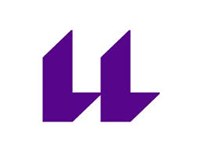 TRANSFORMING EDUCATION THROUGH MENTORING AND ARTIFICIAL INTELLIGENCE:
 A FOCUS ON ACHIEVING FUNDAMENTAL RIGHT
IX. CONCLUSION
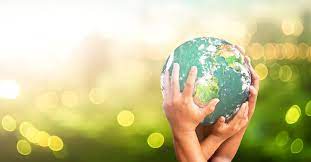 The Fully Human Era: where a dignified life is guaranteed thanks to technological development

For these new needs, it is necessary to have other teaching-learning techniques
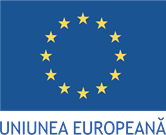 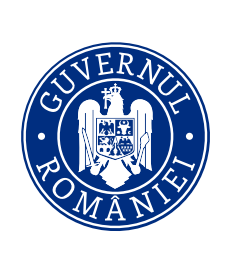 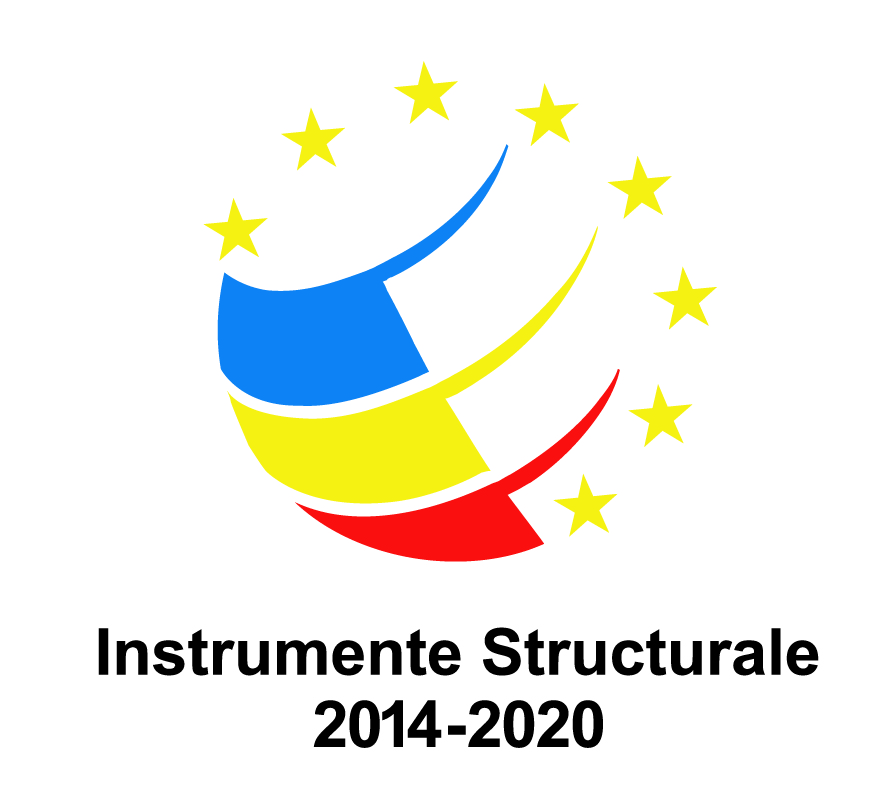 [Speaker Notes: The state must guarantee education for all. And must also guarantee the incorporation of inhuman intelligence and robotization in the classroom.  In this way, States will be able to give equal opportunities in access to these technologies in order to try to have a true balance of social justice in the new world of information and knowledge in which we live.

Without education there can be no freedom, and without freedom there can be no equality, and without equality there can be no happiness. 

From my point of view, we need to use the potential for technological development. That is vital for humanity and for realizing the maximum development of the human personality in an individualized way.

In order to get a change of teaching methodology is necessary involve not only the States but all so private enterprise.

As Socrates said, wisdom does not consist in the accumulation of knowledge but in the revision of existing knowledge to arrive at new one. A change in the current education system for  adapting us to current and future circumstances is a necessity and an obligation of the States.

I am convinced that we are already changing Era. We have left behind the Contemporary Era and we are beginning the Fully Human Era where a dignified life can be guaranteed thanks to technological developments.

The human is not an animal to be instructed, educated and trained with presents or punishments. The human is an animal who must be given reasons to develop his/her personality so that She/he can become an active and happy citizen in  society.]
TRANSFORMING EDUCATION THROUGH MENTORING AND ARTIFICIAL INTELLIGENCE:
 A FOCUS ON ACHIEVING FUNDAMENTAL RIGHT
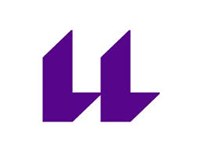 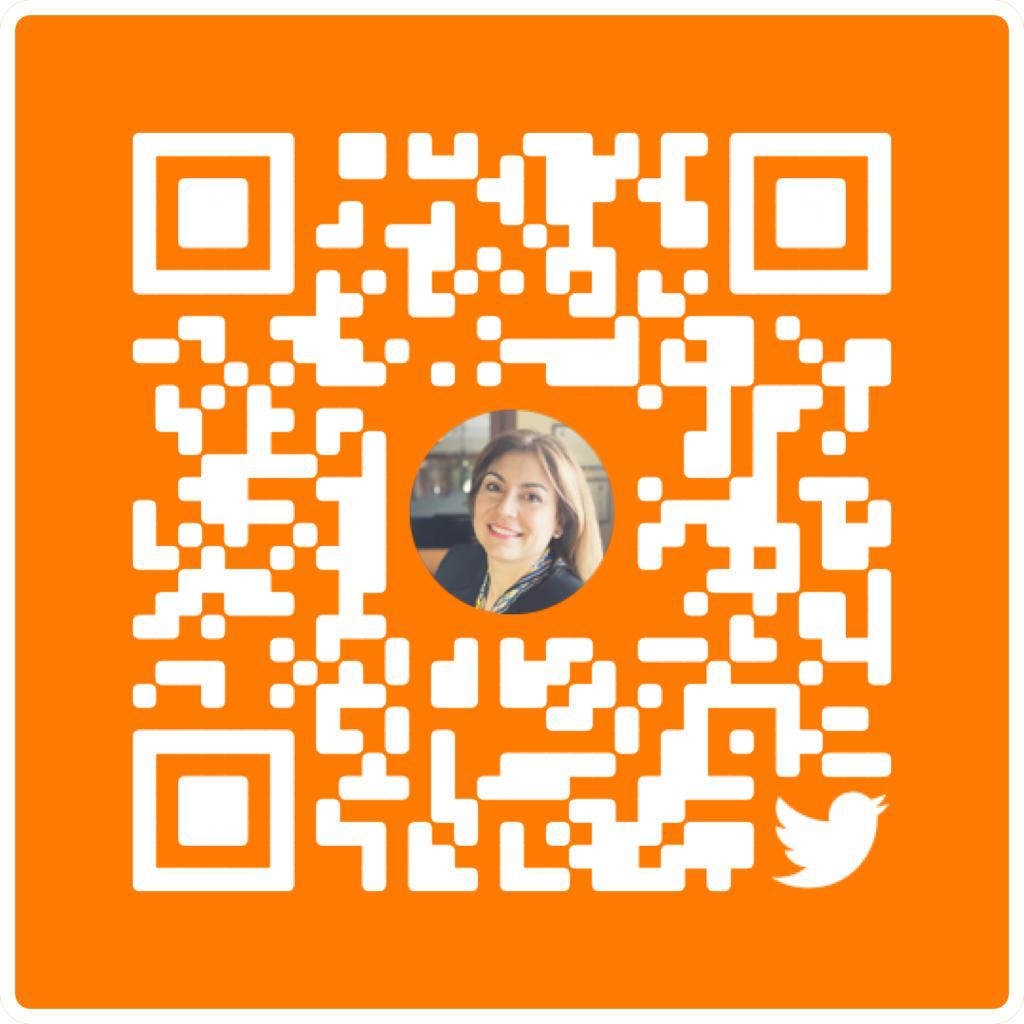 Thank you very much!
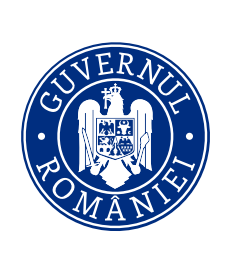 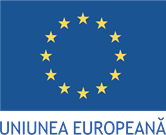 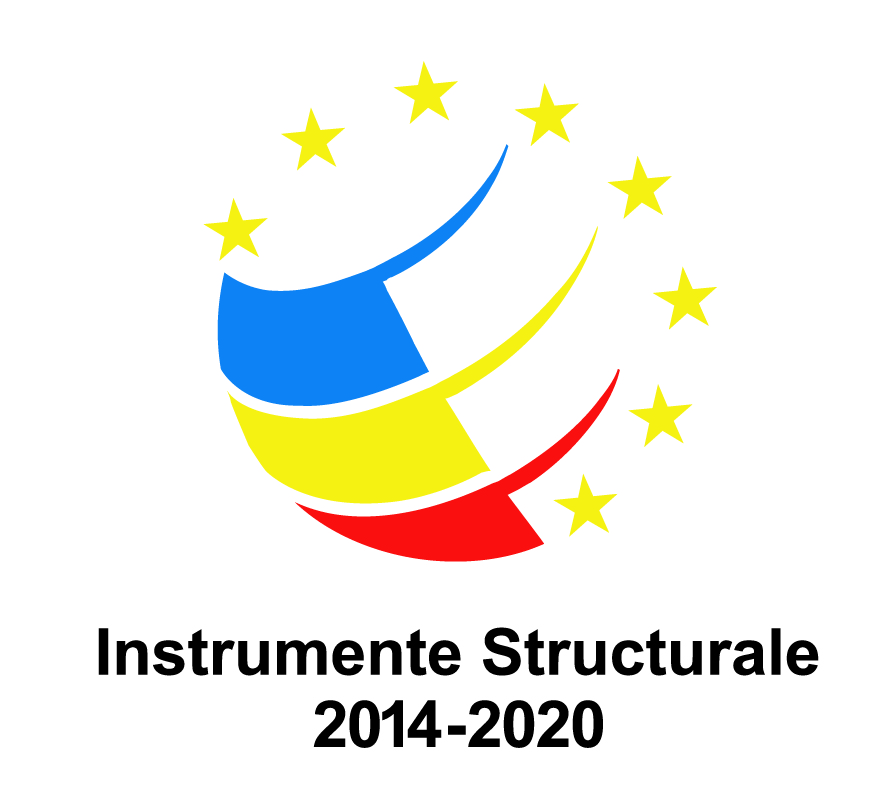 [Speaker Notes: Thank you very much for listening to me.  Here you have my e-mail, in case you want to contact me, I have also put some links to the articles I have been publishing. I am at your disposal for any clarification or development of any of the points I have touched on in this presentation.]